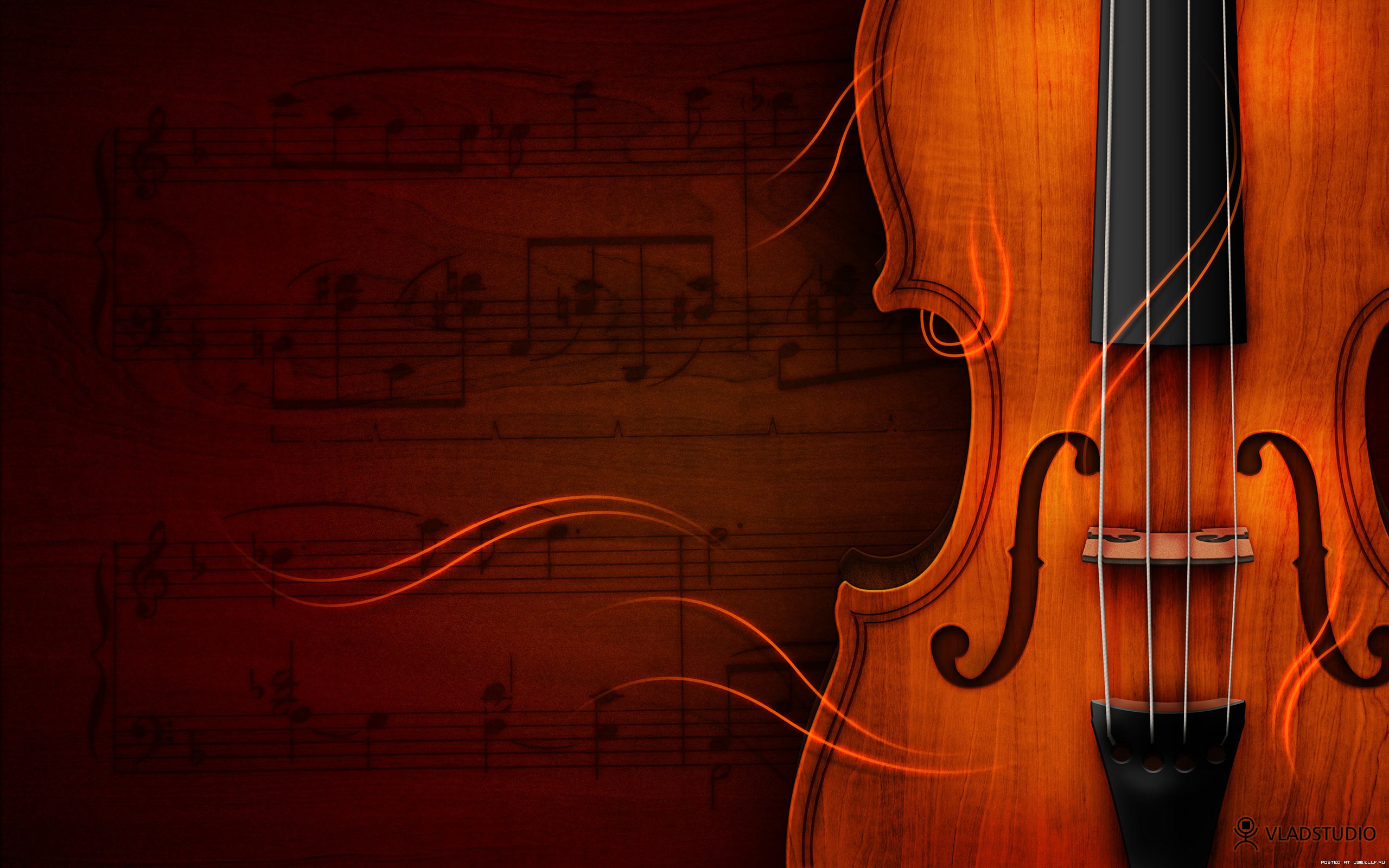 Педагогическая
технология развития эмоциональной отзывчивости на музыку
 у старших дошкольников
(А.Г.Гогоберидзе)
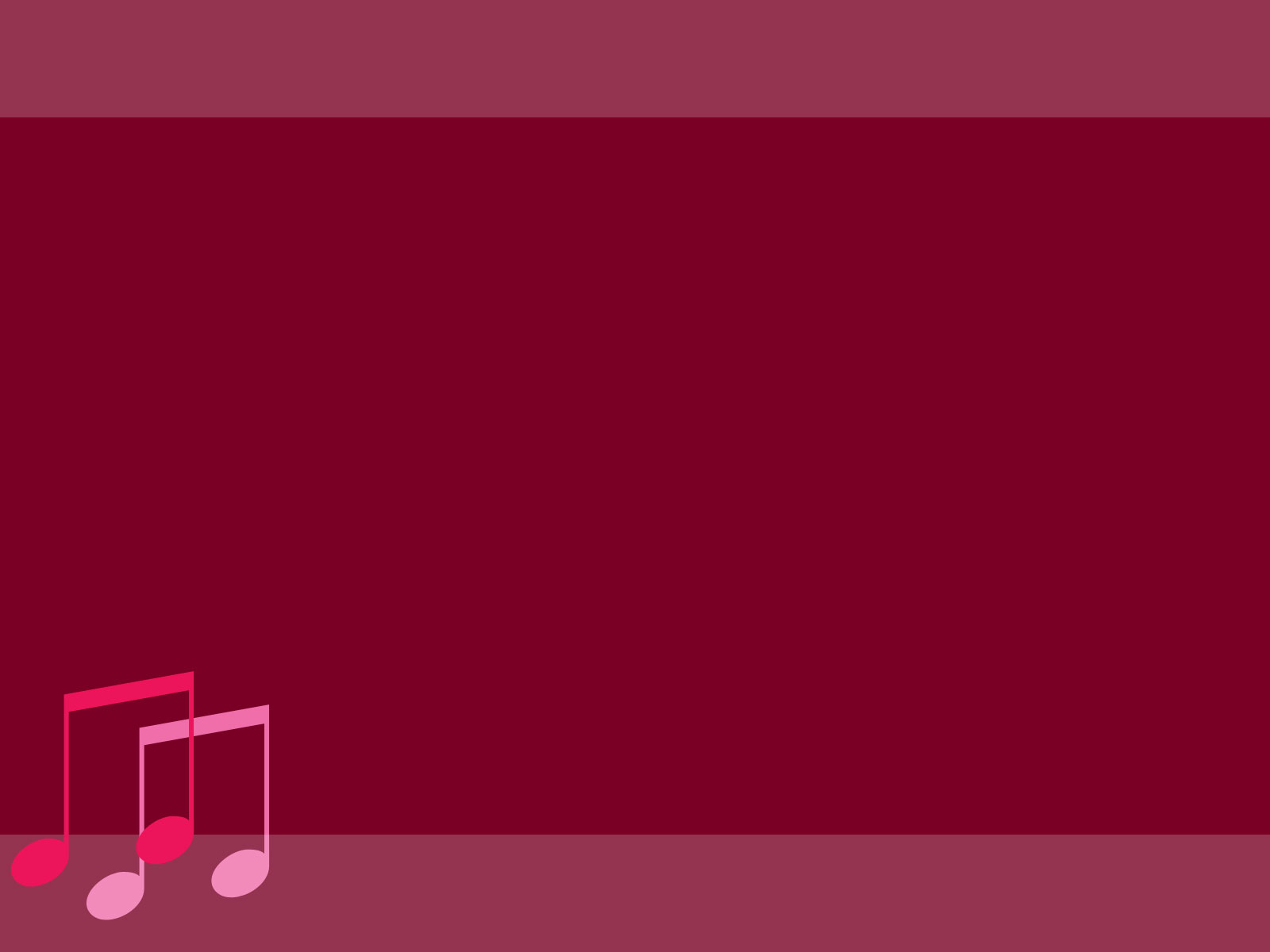 Цель педагогической технологии:

Развитие эмоциональной отзывчивости детей старшего дошкольного возраста на музыку в процессе слушания
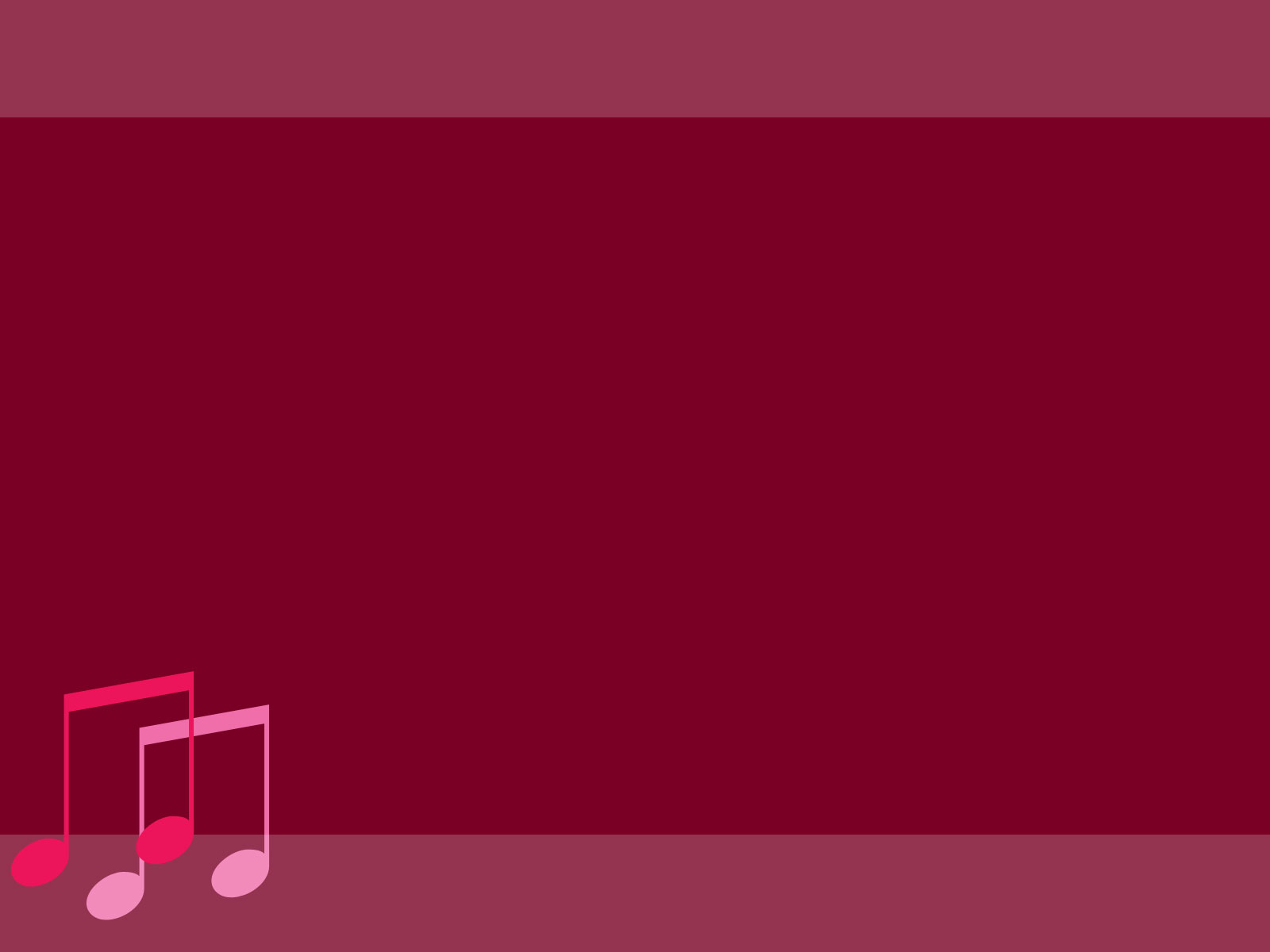 Этапы педагогической технологии:

I ЭТАП: Подбор музыкального репертуара для слушания детьми старшего дошкольного возраста

II этап: Разработка конспектов по слушанию музыки с детьми старшего дошкольного возраста и реализация их в работе с воспитанниками.
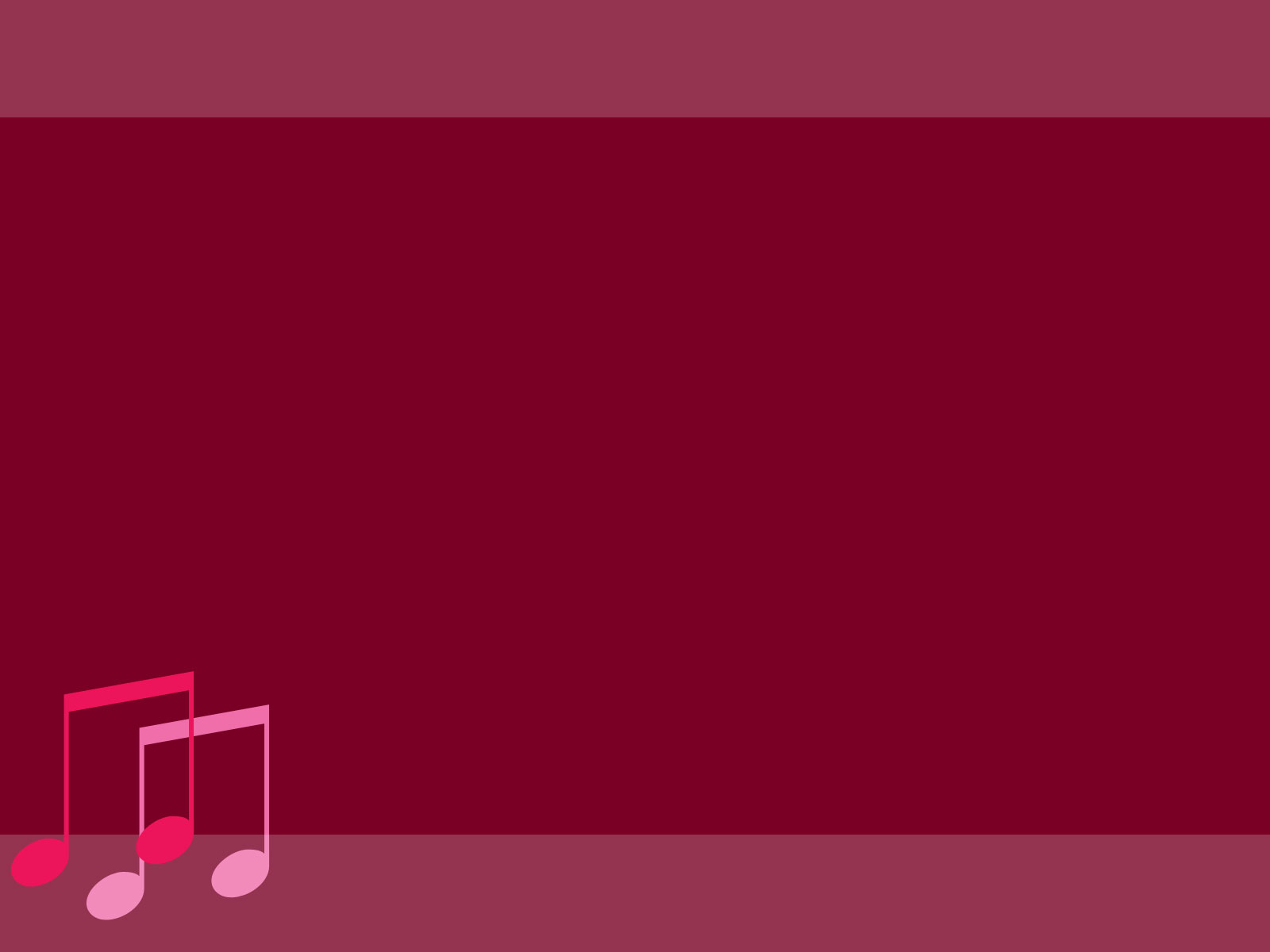 Условия реализации технологии.


1. Активное взаимодействия воспитателя и музыкального руководителя. 

2. Оснащение развивающей среды соответствующим оборудованием и атрибутами.

3. Соблюдение правил слушания музыкальных произведений с детьми старшего дошкольного возраста.
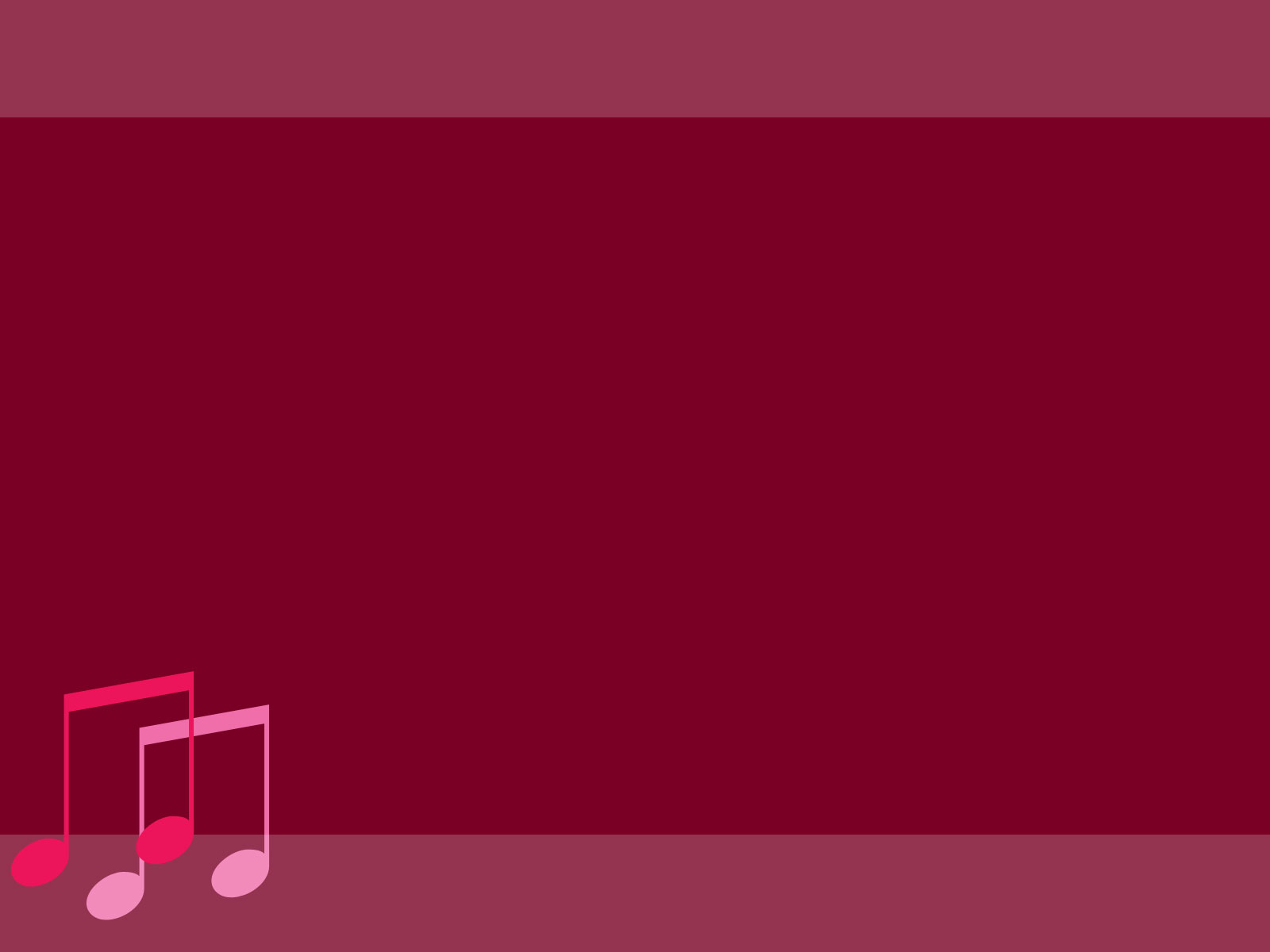 Правила слушания музыкальных произведений с детьми старшего дошкольного возраста.

1. Обязательное сохранение алгоритма слушания музыкальных произведений с детьми старшего дошкольного возраста.

2.  Использование интеграции искусств для развития эмоциональной отзывчивости к музыке.
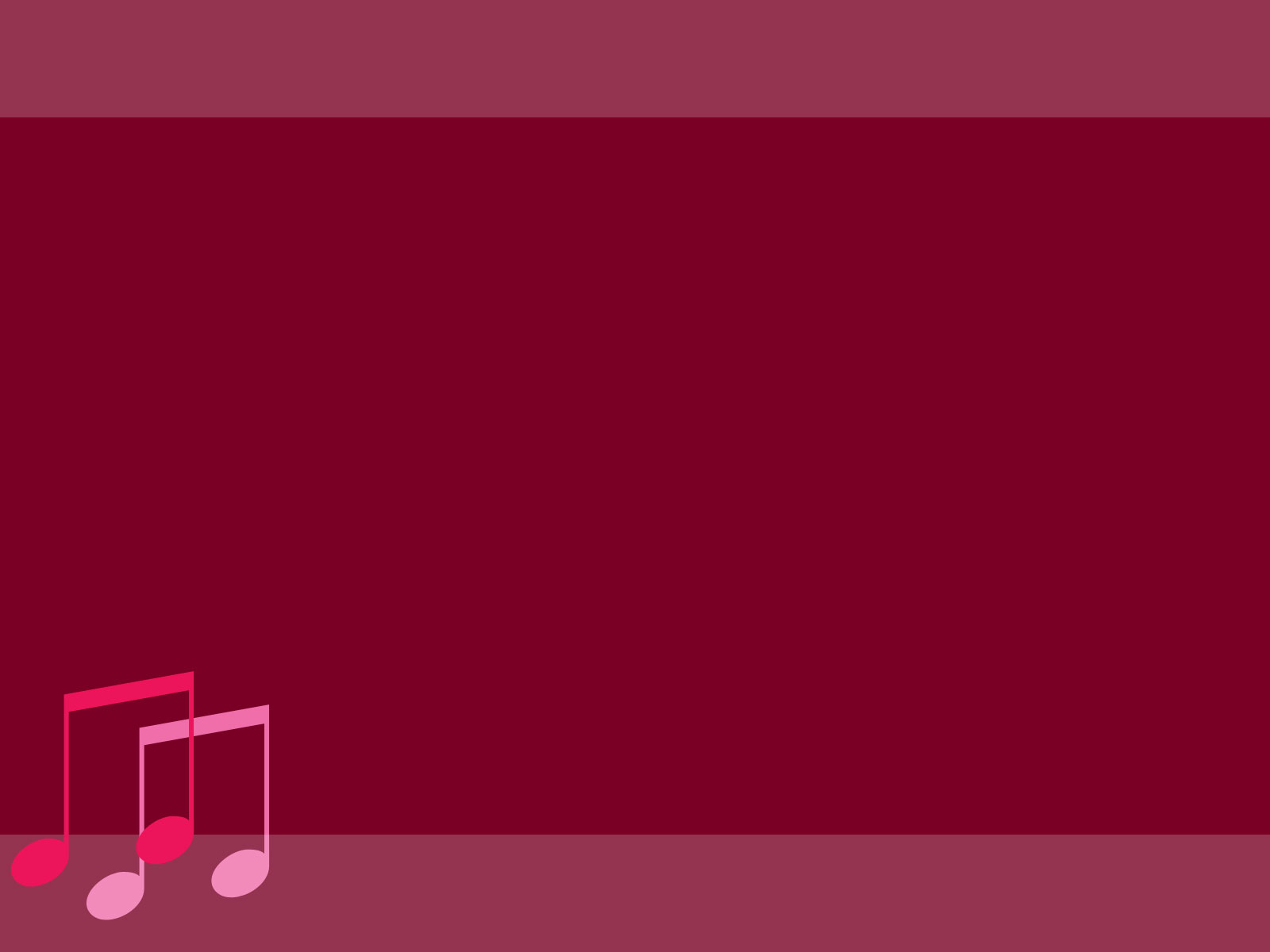 Алгоритм слушания музыкальных произведений с детьми старшего дошкольного возраста:

Первоначальное слушание музыкального произведения, знакомство с ним, погружение в него.
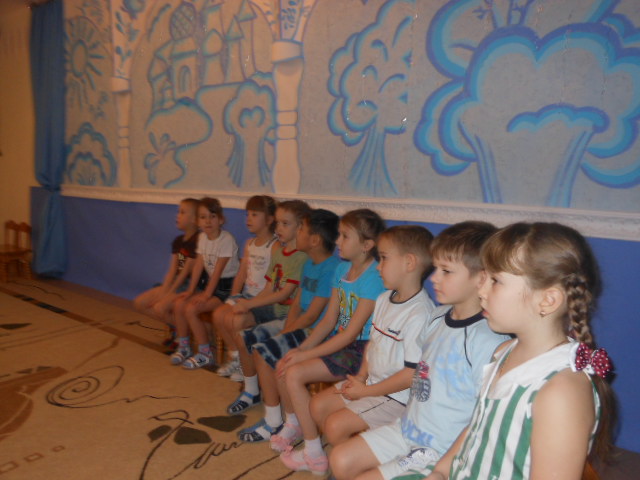 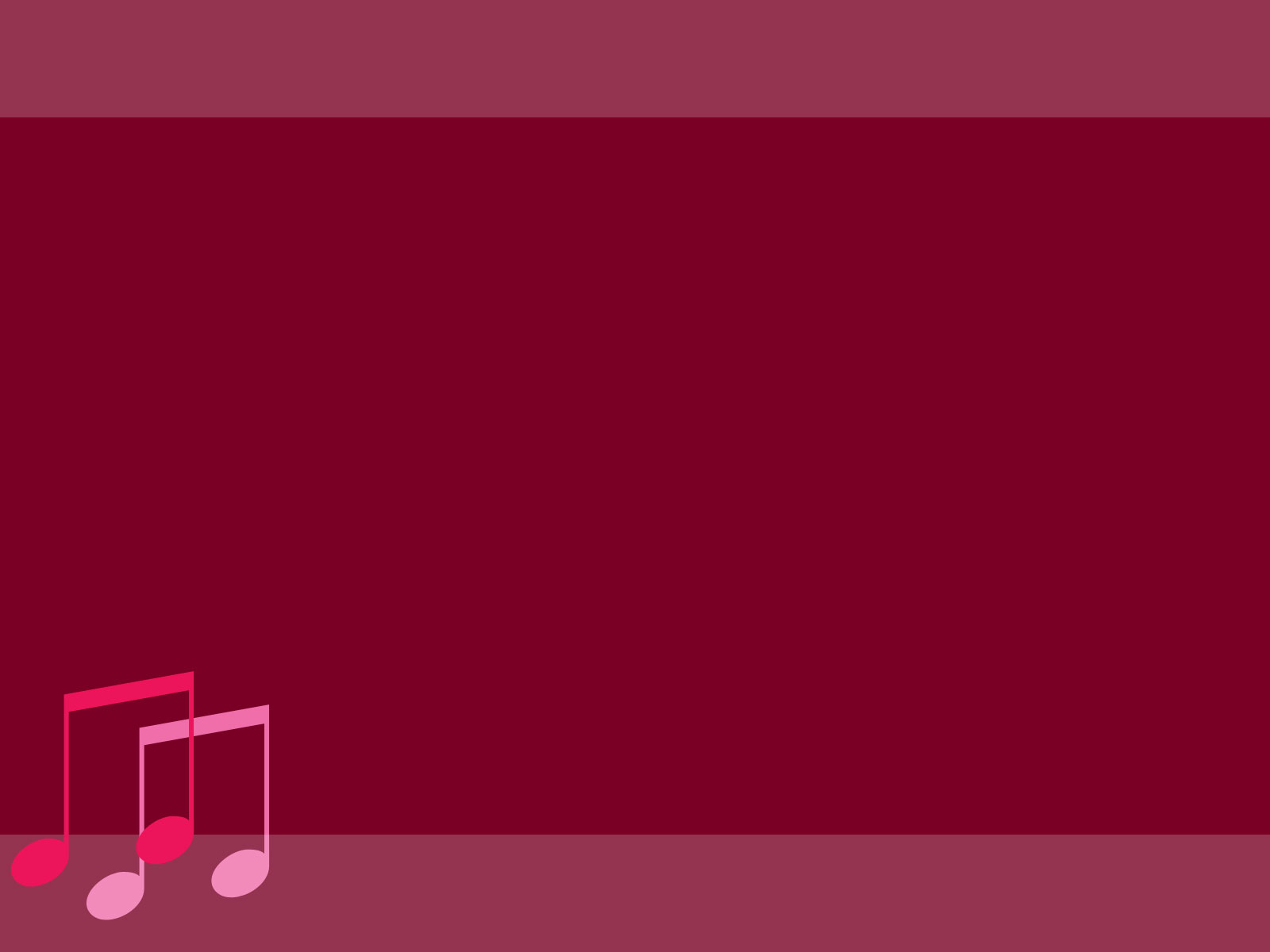 Повторное слушание с последующим музыкальным анализом, разбором впечатлений.
 Закрепление представлений о прослушанной музыке, готовность рассуждать о ней.
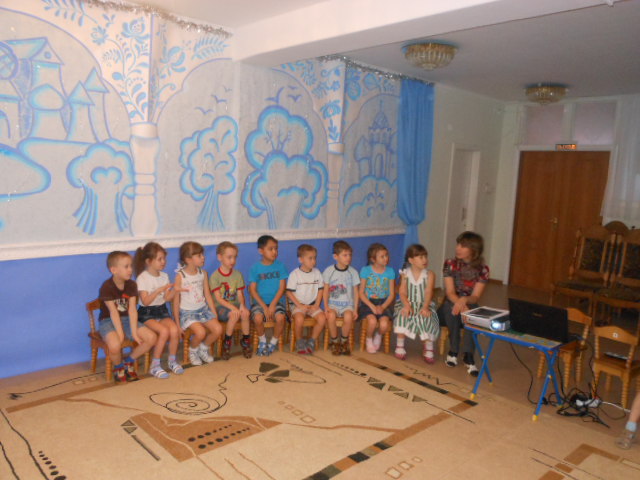 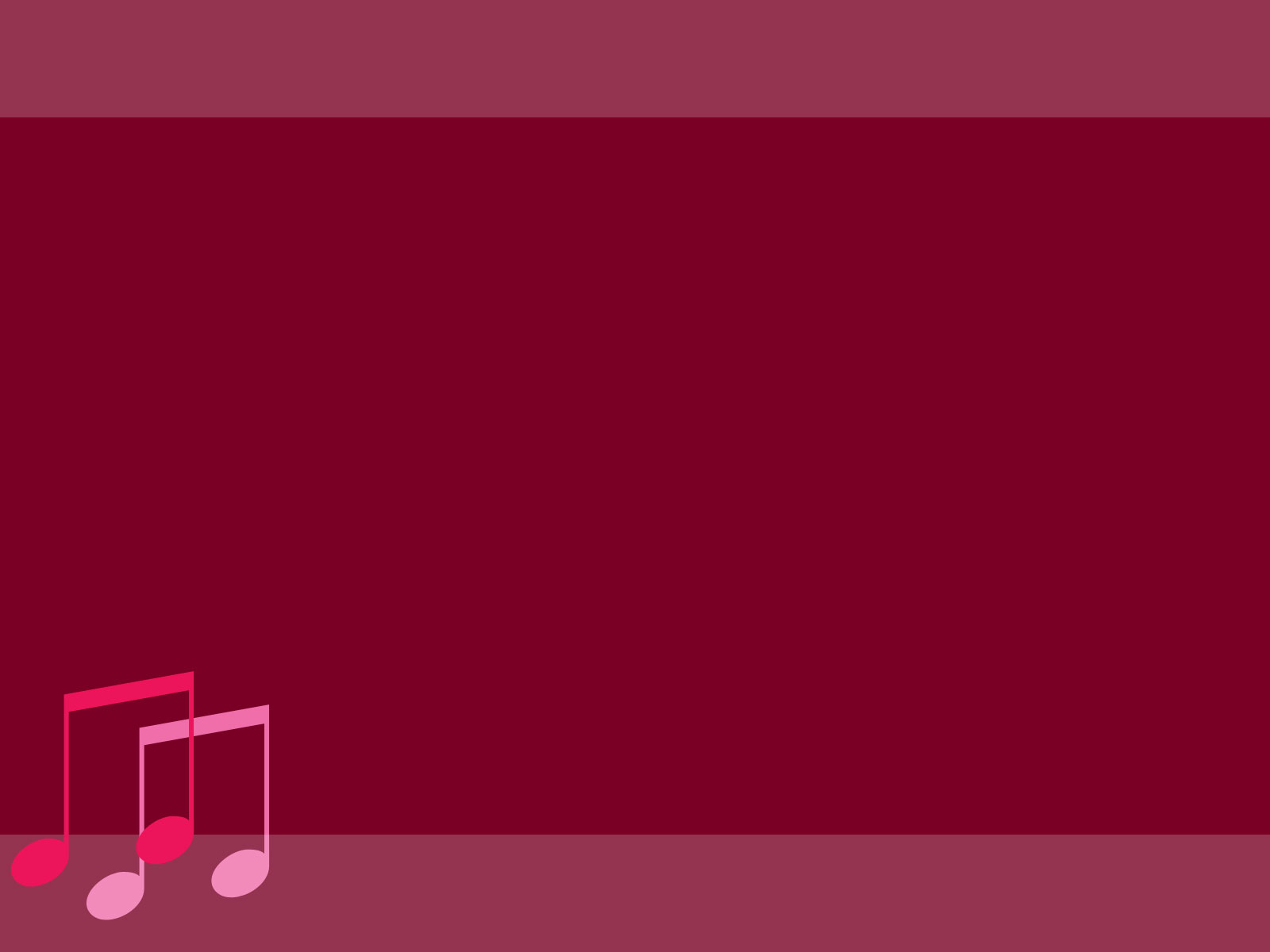 Создание условий для выражения ребенком результатов музыкального восприятия в  игровой, танцевальной деятельности.
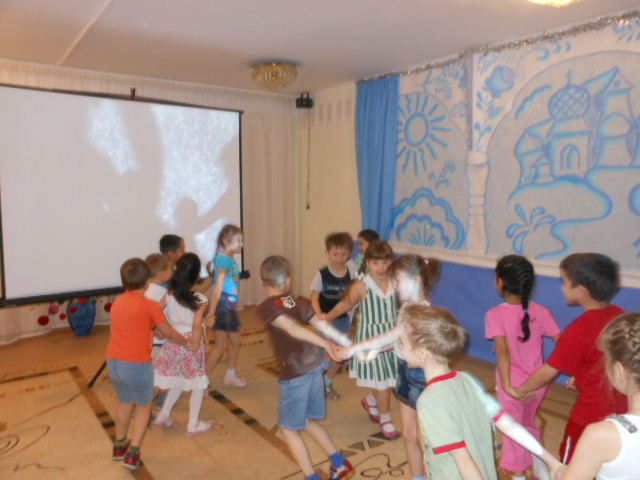 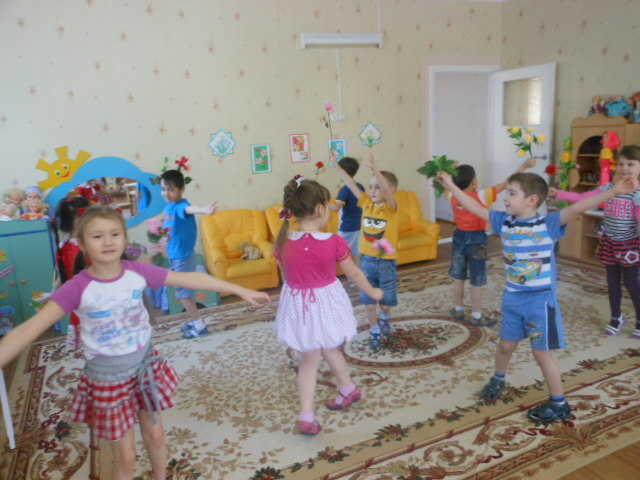 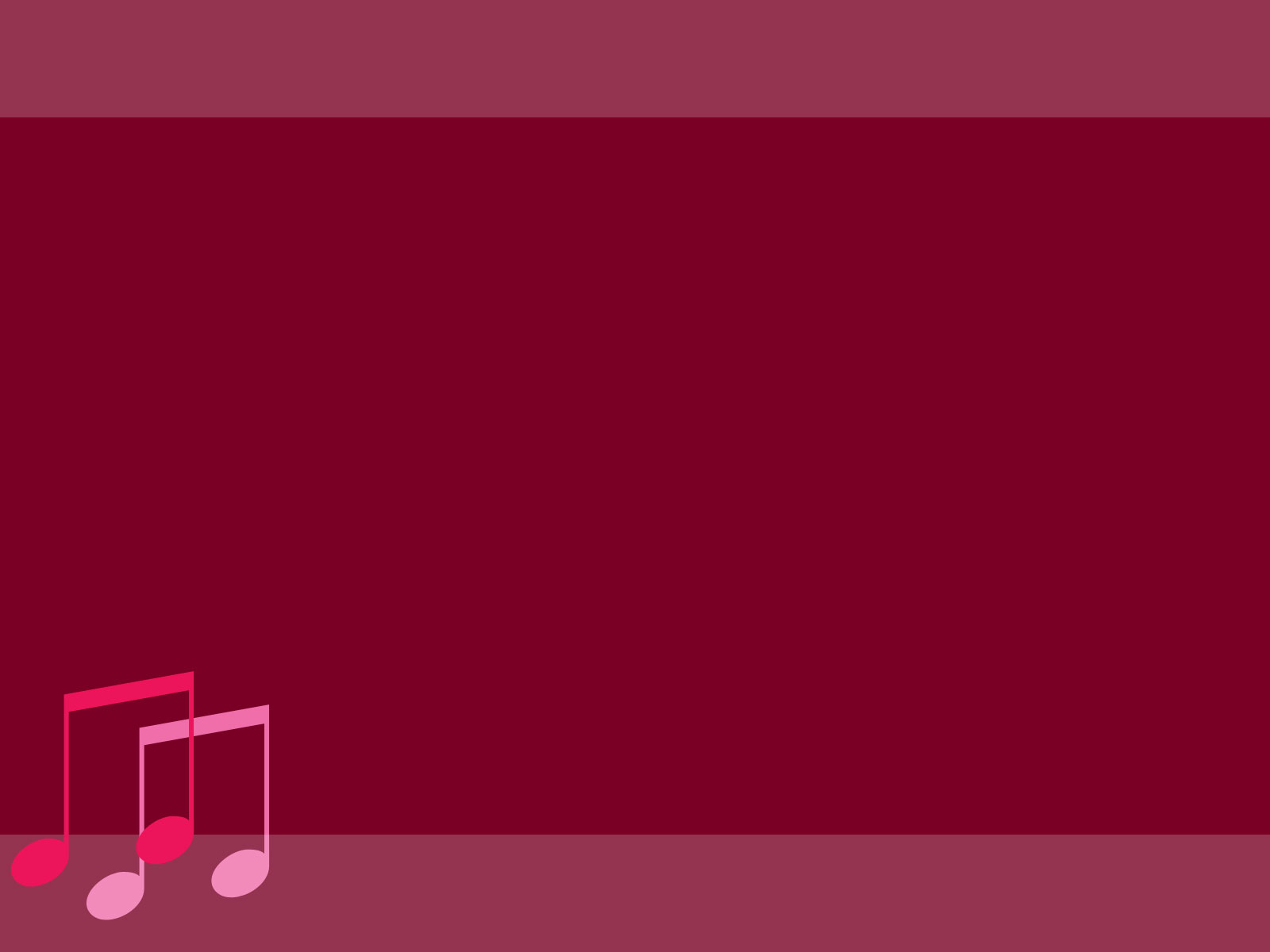 Музыкальная гостиная 
«Заколдован невидимкой, дремлет лес под сказку сна…»
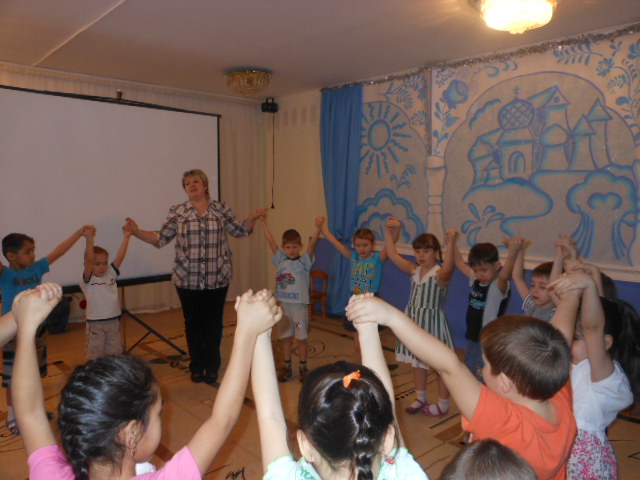 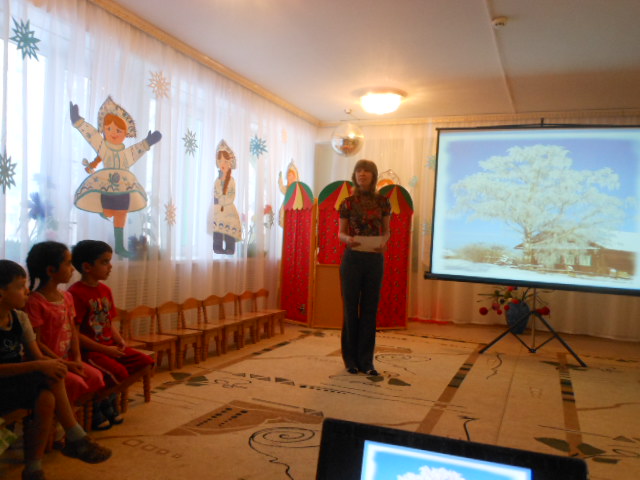 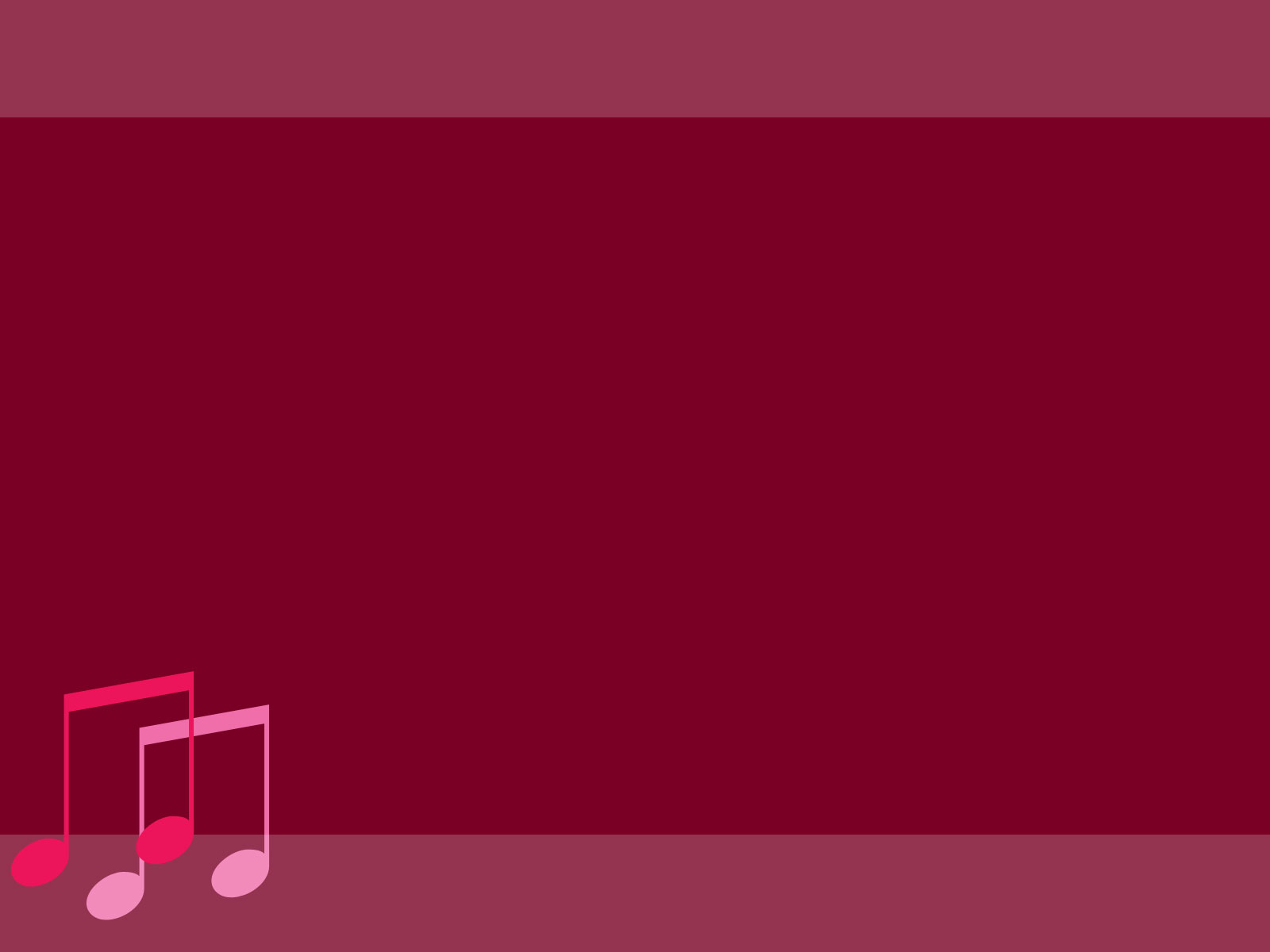 Интегрированное занятие 
«Утро в сосновом бору»
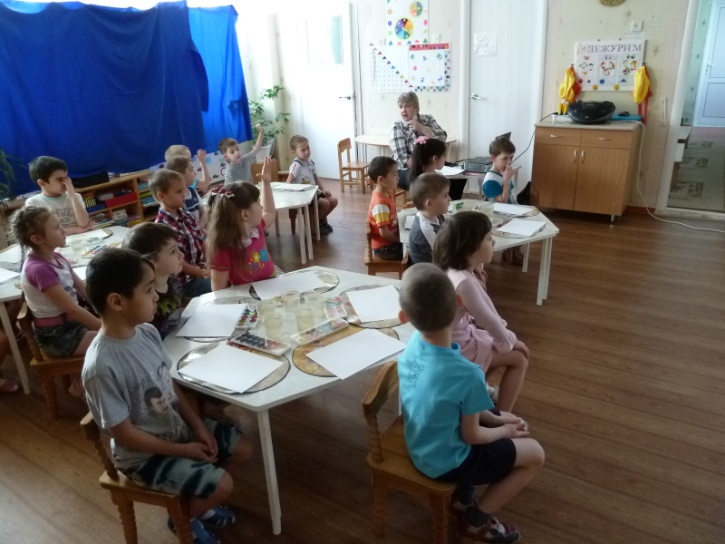 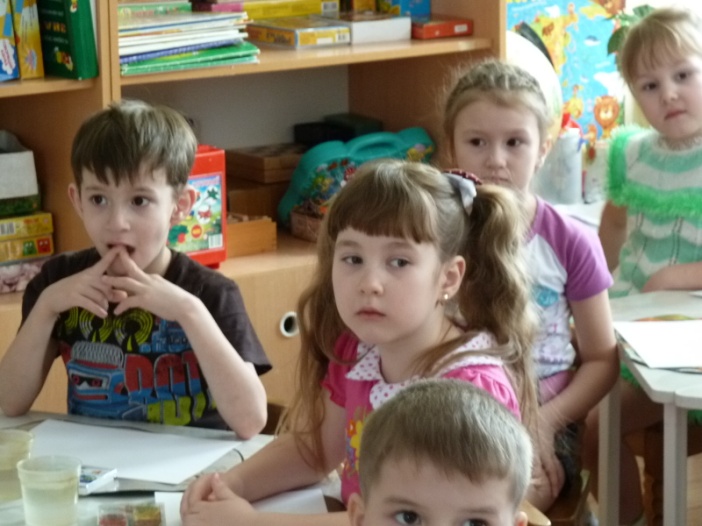 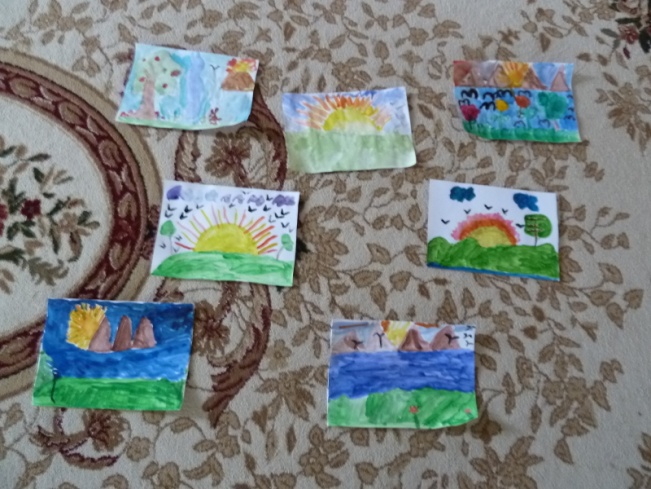 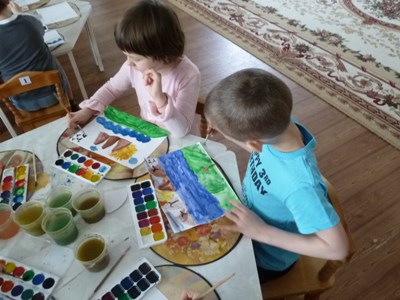 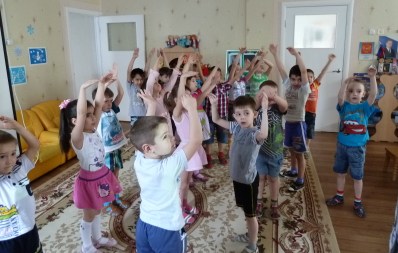 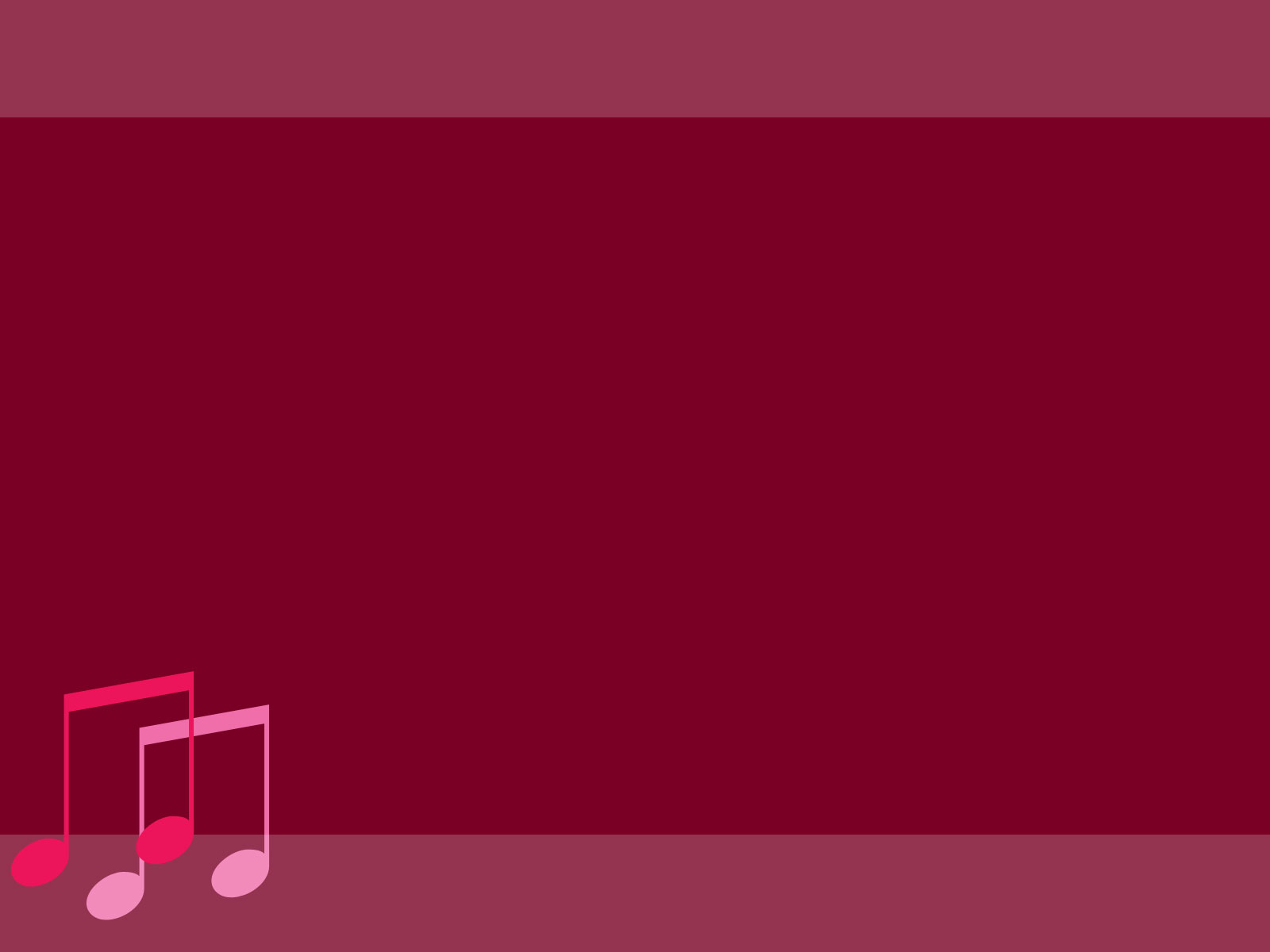 Цикл занятий «Времена года»
А. Вивальди
Двигательная импровизация «Осенние листья»
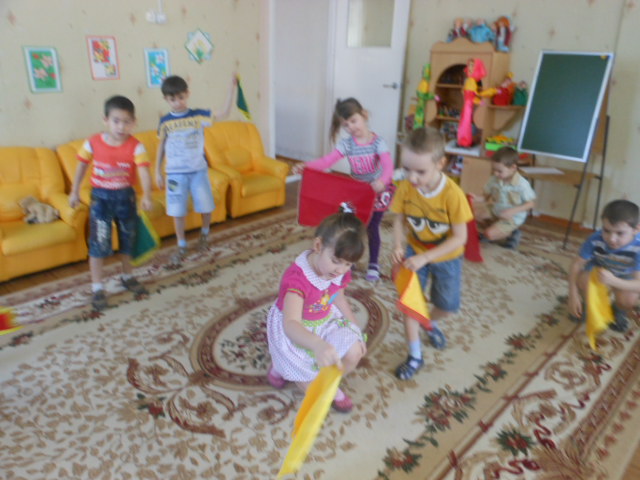 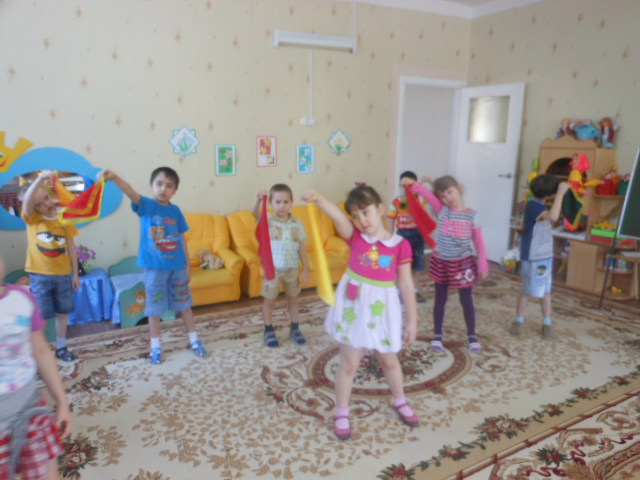 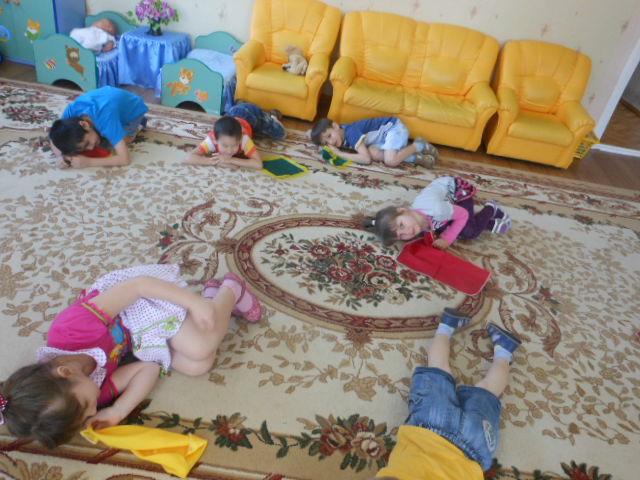 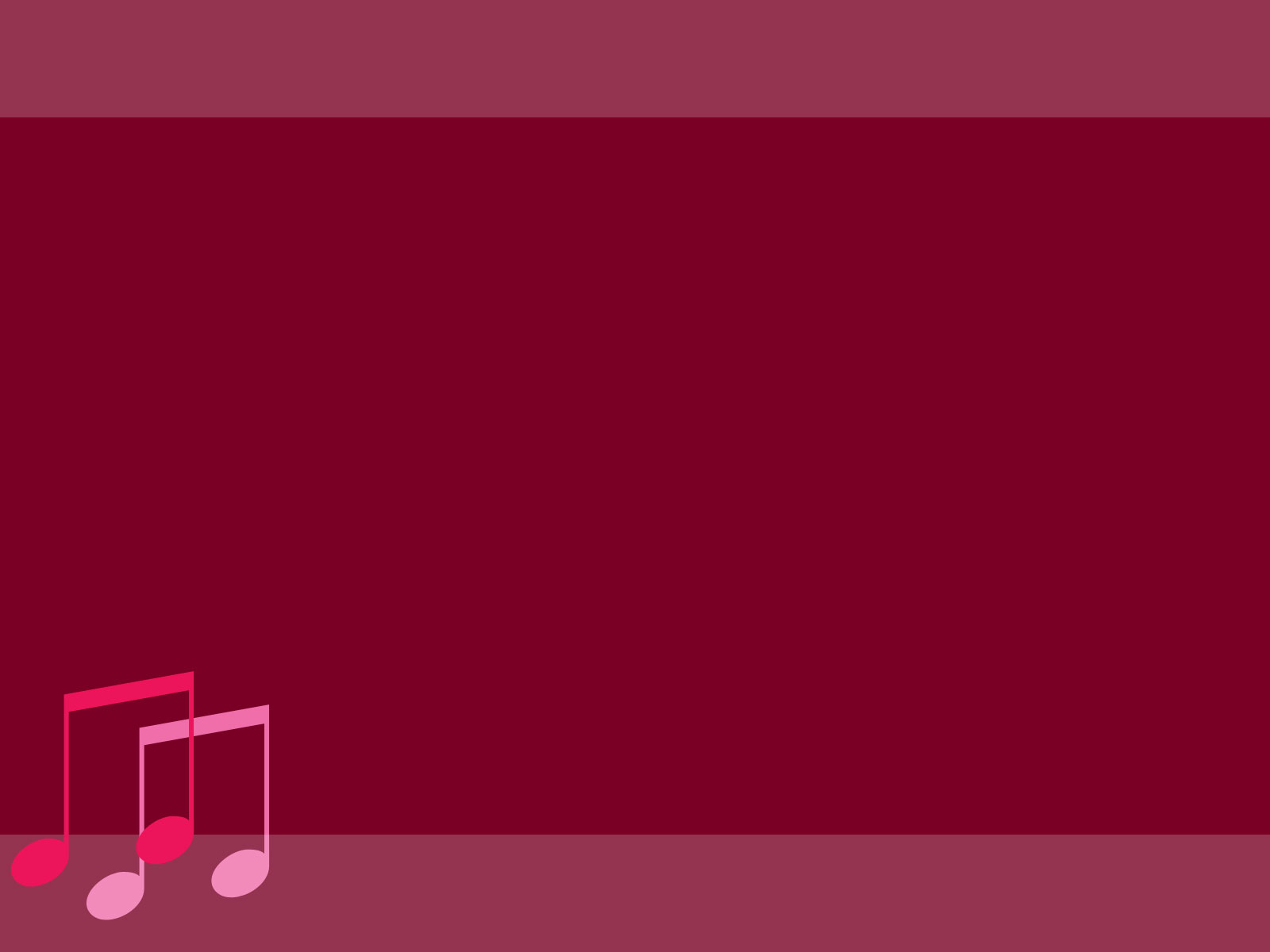 Цикл занятий «Времена года»
А. Вивальди
Двигательная импровизация «Вальс цветов»
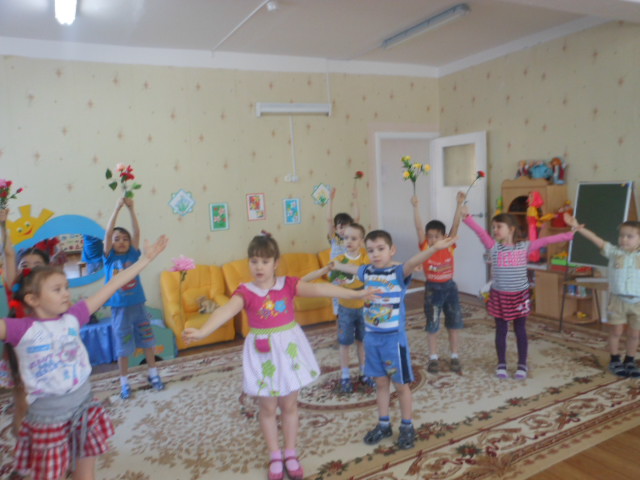 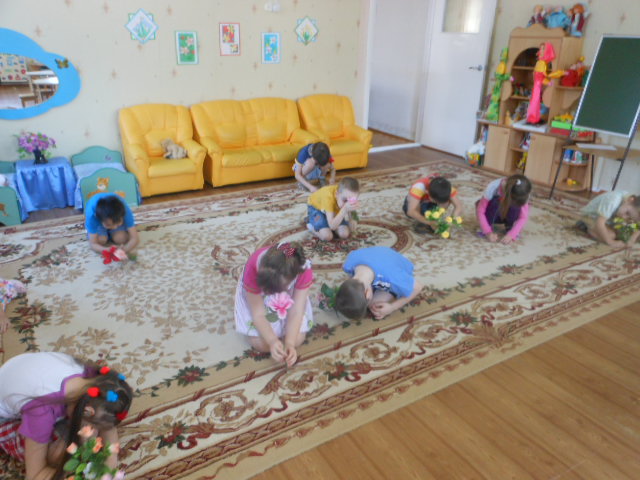 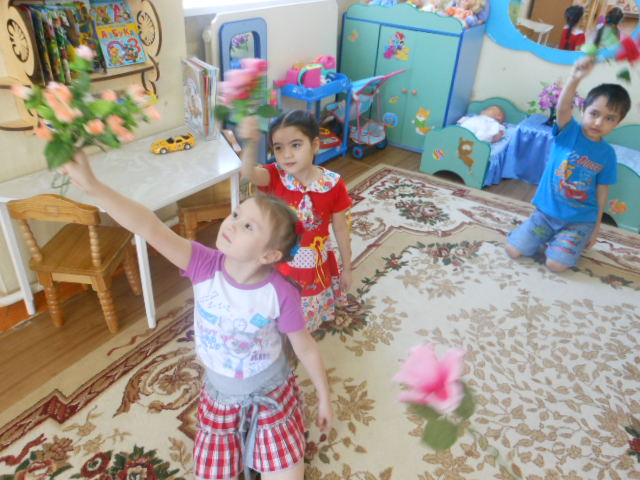 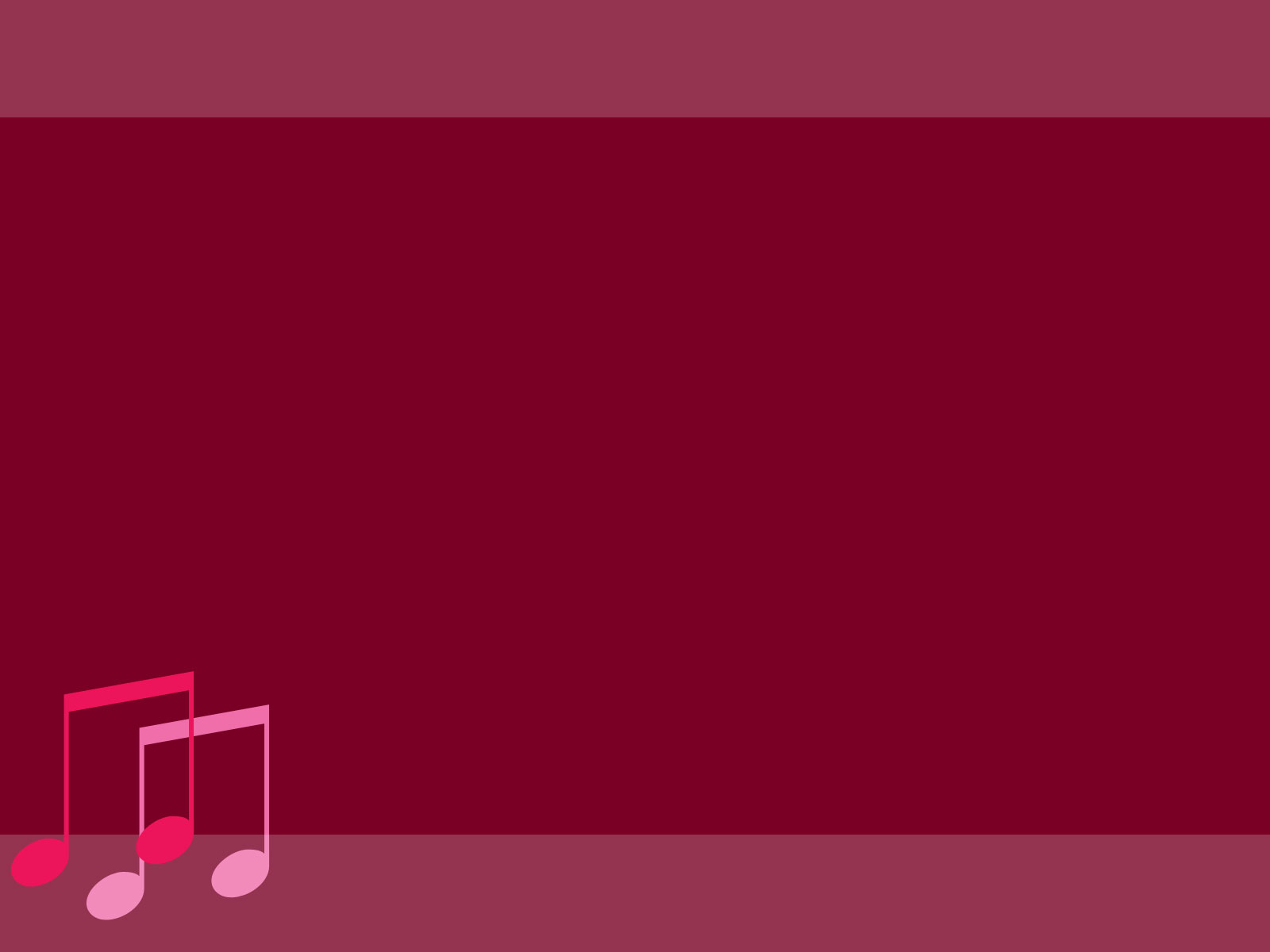 Доминантное занятие  «Картинки с выставки»
М. Мусорский
Пластический этюд «Злой колдун»
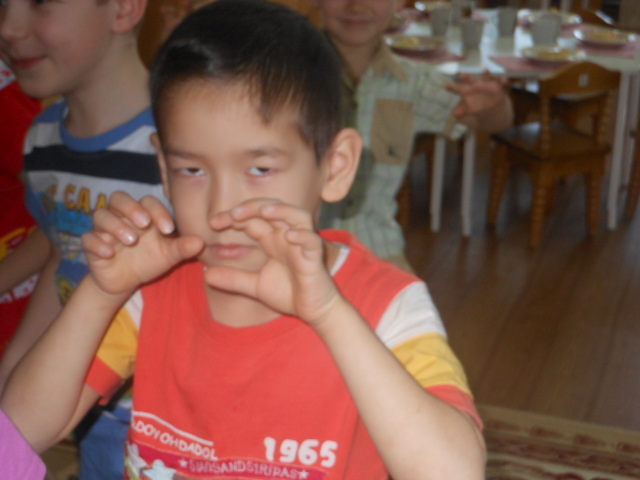 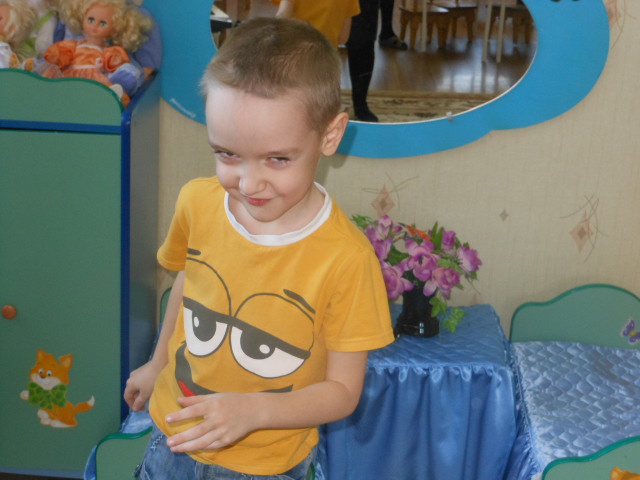 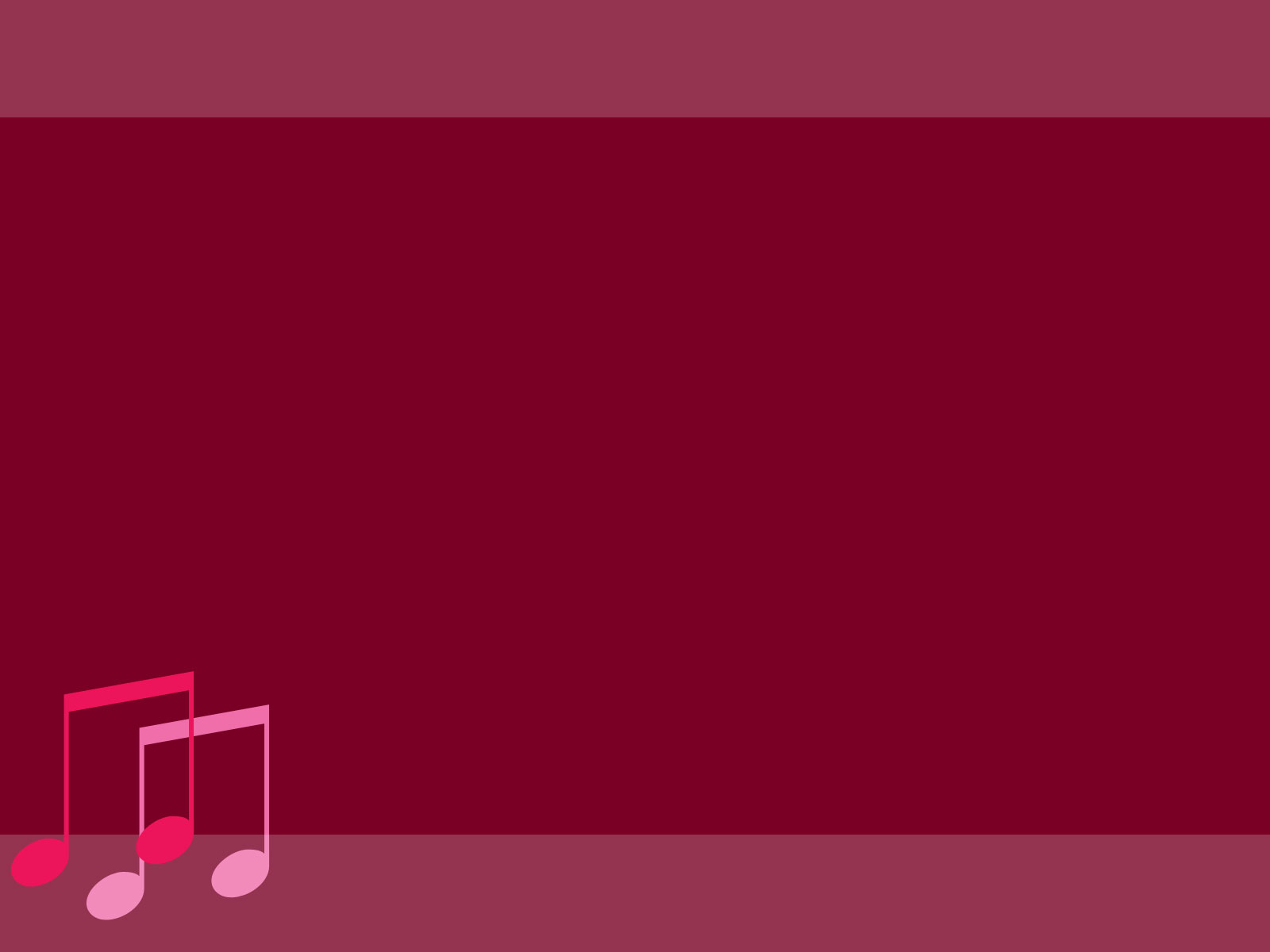 Предполагаемый результат реализации технологии:                   - Дети более увлеченно слушают классическую музыку	- Более глубокими и содержательными становятся высказывания детей об эмоциональном и образном содержании музыки,  активный словарь пополнится новыми словами	- Самостоятельно создают пластические этюды и танцевальные композиции	- Определяют характер музыки ,передают словами возникший образ от прослушанного произведения, отражают свои впечатления в рисунке, движении, пластике              - Знают и называют произведения цикла, альбома одного композитора,	- Активно участвуют в инсценировках , музыкальных постановках, музыкальных гостиных